CÙNG KHỞI ĐỘNG VỚI VÒNG QUAY MAY MẮN
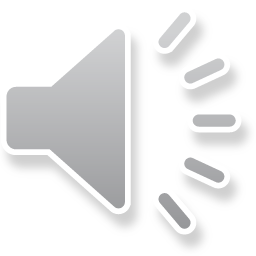 VÒNG QUAY 
MAY MẮN
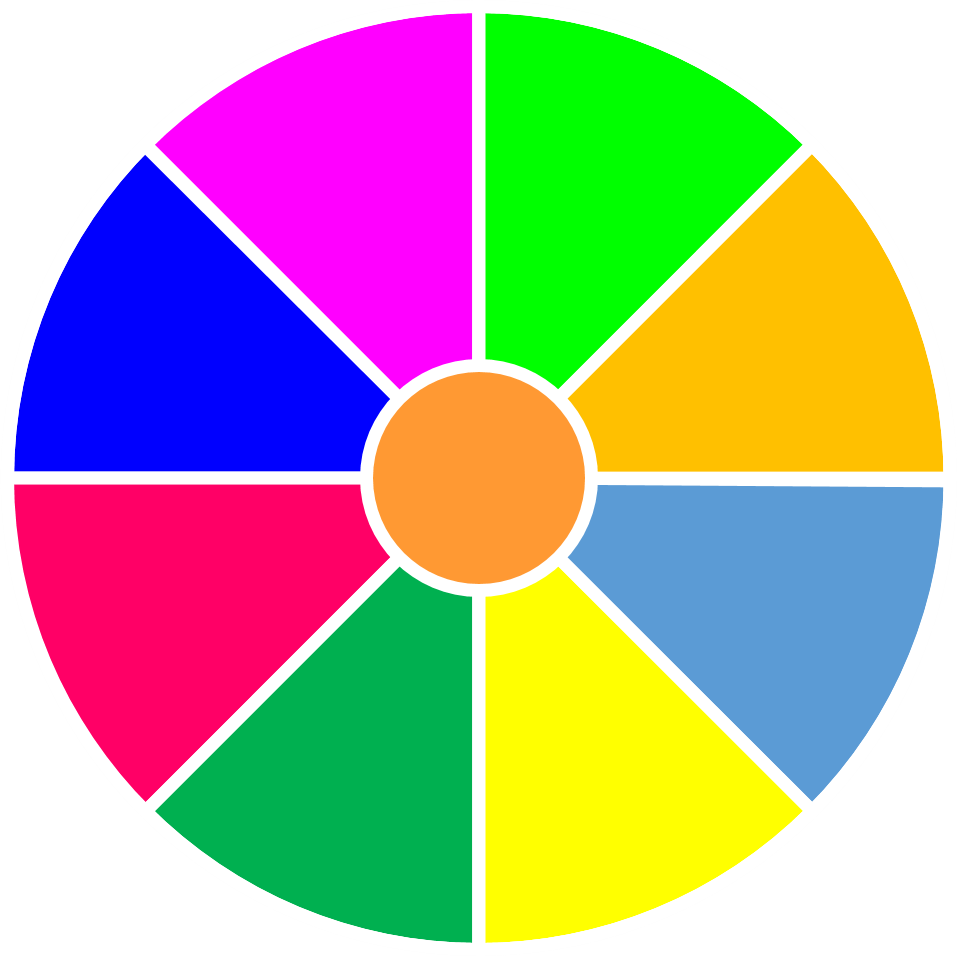 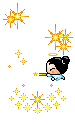 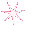 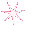 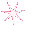 20
30
1
2
3
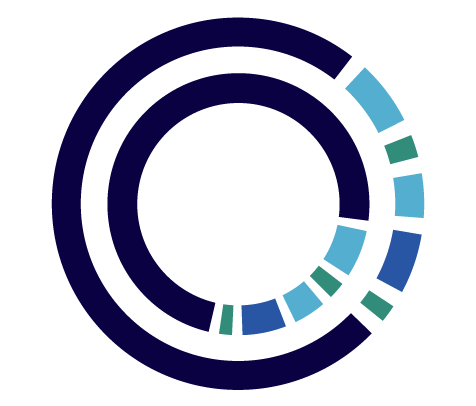 40
10
4
5
6
50
80
QUAY
60
70
Câu 1: Trong câu sau có sử dụng biện pháp tu từ gì:
Mười, hai mươi năm
Anh không về nữa
…
A. Nói giảm nói tránh
B. Nhân hóa
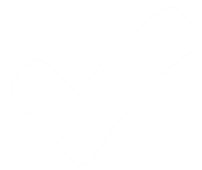 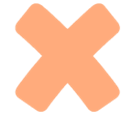 C. Ẩn dụ
D. Điệp ngữ
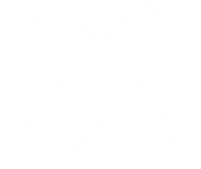 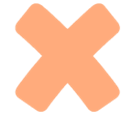 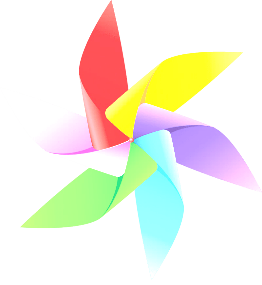 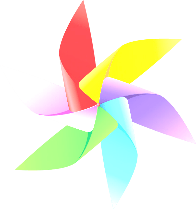 QUAY VỀ
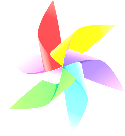 Câu 2: Trong các câu sau, câu nào có sử dụng biện pháp điệp ngữ?
B. Em yêu từng sợi nắng congBức tranh thủy mặc dòng sông con đòEm yêu chao liệng cánh còCánh đồng mùa gặt lượn lờ vàng ươm
A. Con về thăm mẹ chiều đôngBếp chưa lên khói mẹ không có nhàMình con thơ thẩn vào raTrời đang yên vậy bỗng oà mưa rơi
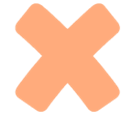 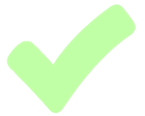 C. Biết trẻ con khao khátChuyện ngày xưa, ngày sauKhông hiểu là từ đâuMà bà về ở đó
D. Sau trận mưa đêm rả ríchCát càng mịn, biển càng trongCha dắt con đi dưới ánh mai hồngNghe con bước, lòng vui phơi phới.
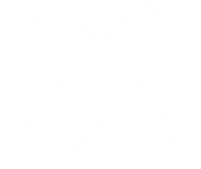 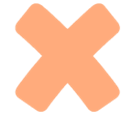 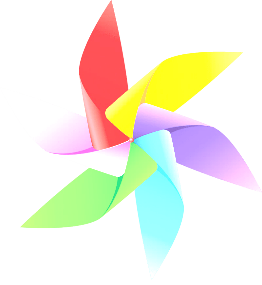 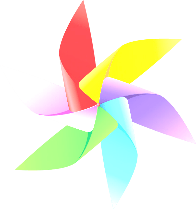 QUAY VỀ
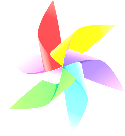 Câu 3: Câu nào dưới đây nói không đúng về tác dụng của biện pháp nhân hóa?
A. Giúp đối tượng được đầy đủ hơn.
B. Nhấn mạnh vào đặc điểm, tính chất của đối tượng được nhân hóa.
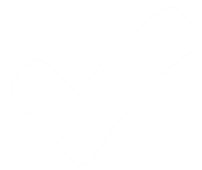 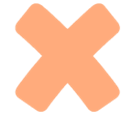 C. Giúp câu văn, câu thơ sinh động, hấp dẫn.
D. thể hiện tình cảm, thái độ của tác giả.
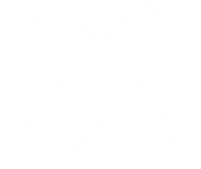 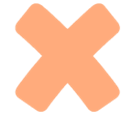 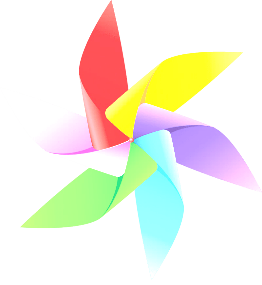 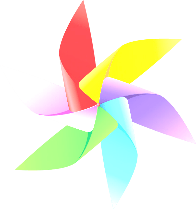 QUAY VỀ
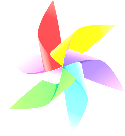 Câu 4: Trong câu thơ sau có sử dụng biện pháp tu từ gì?
Anh ngồi rực rỡ
Màu hoa đại ngàn
Mắt như suối biếc
A. Nhân hóa
B. Điệp ngữ
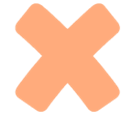 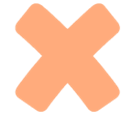 C. So sánh
D. Ẩn dụ
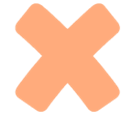 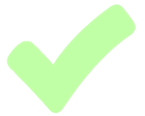 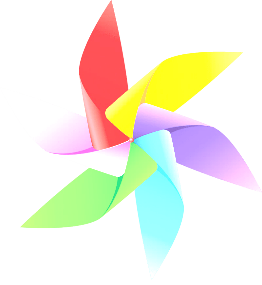 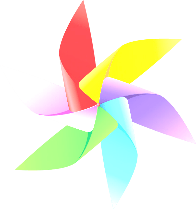 QUAY VỀ
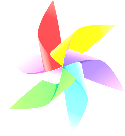 Câu 5: Hai câu sau sử dụng biện pháp tu từ gì?
Cây nhỏ rừng Trường Sơn
Hiểu lòng nên thơm mãi
Question 5?
A. So sánh
A. wrong
B. Nhân hóa
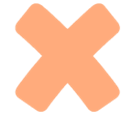 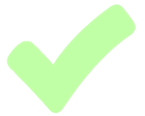 C. Điệp ngữ
D. Nói giảm nói tránh
C. wrong
D. wrong
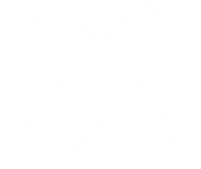 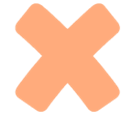 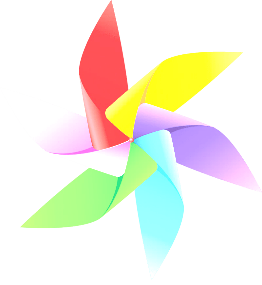 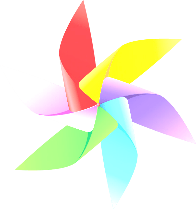 QUAY VỀ
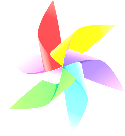 Câu 6: Đáp án nào sau đây là nghĩa gốc của từ mùa xuân?
A. Số tuổi của con người.
B.Tươi trẻ, giàu sức sống
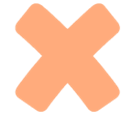 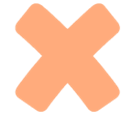 C. Thời niên thiếu, thanh niên.
D. Mùa đầu tiên của năm.
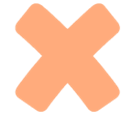 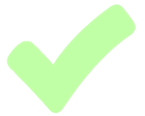 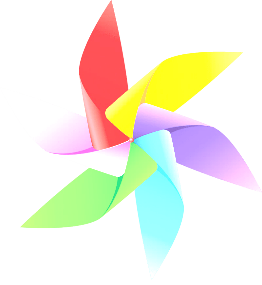 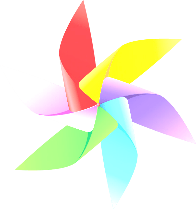 QUAY VỀ
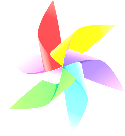 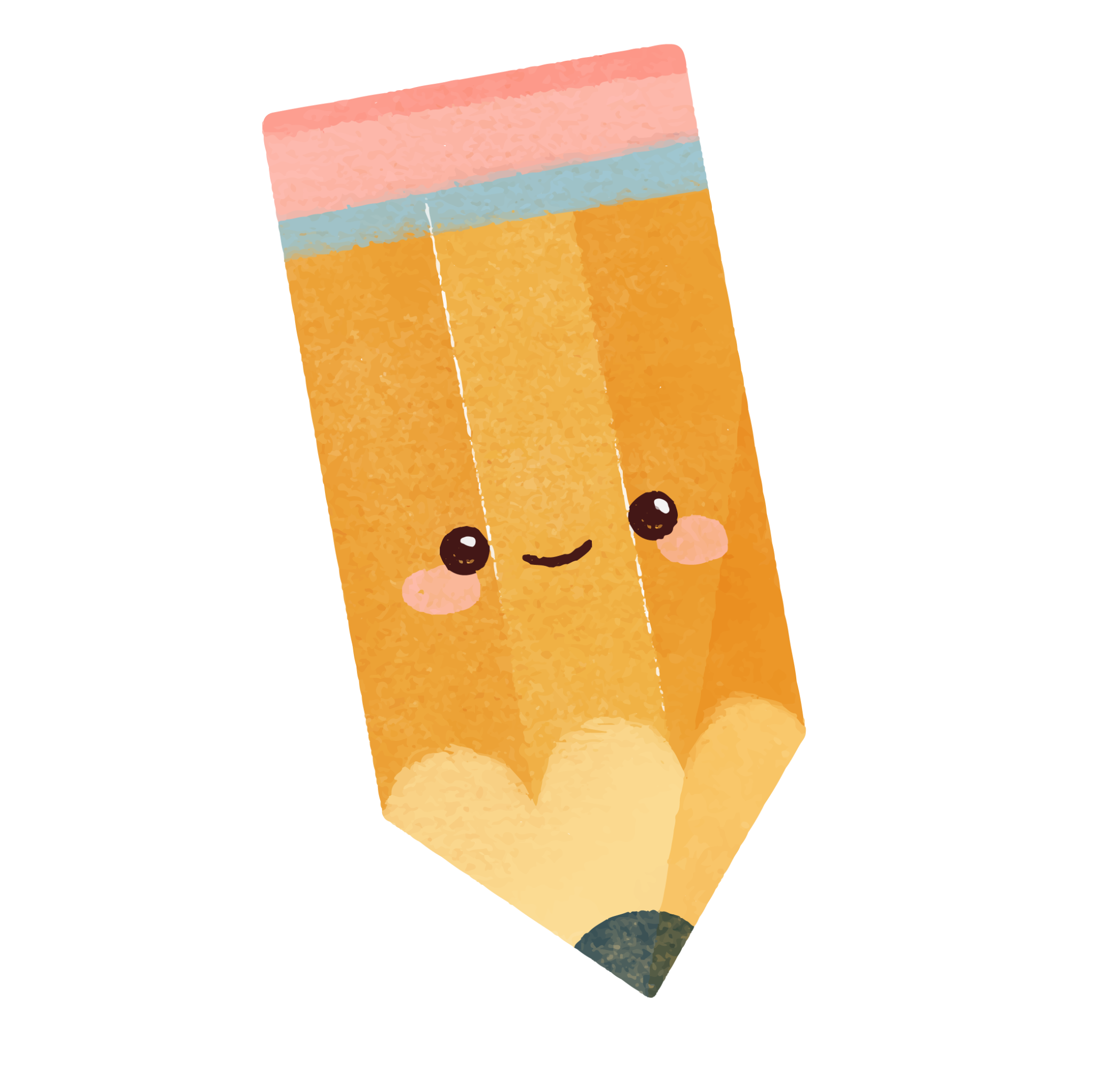 Tiết:
NGHĨA CỦA TỪBIỆN PHÁP TU TỪ
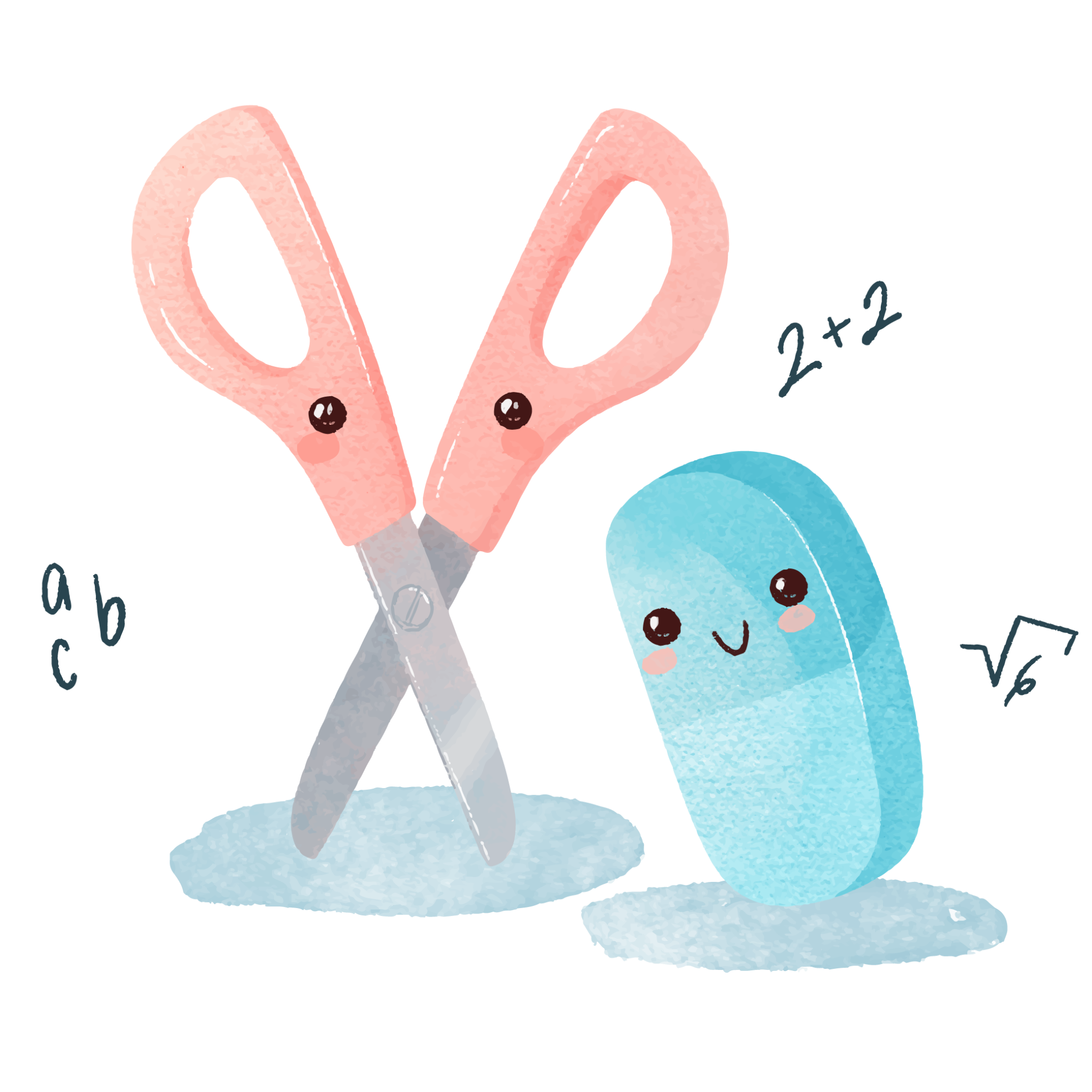 Thực hành Tiếng Việt
MỤC TIÊU BÀI HỌC
01
02
Hs trình bày lại được những kiến thức đã học về biện pháp tu từ
Hs vận dụng kiến thức, hoàn thành bài tập vận dụng
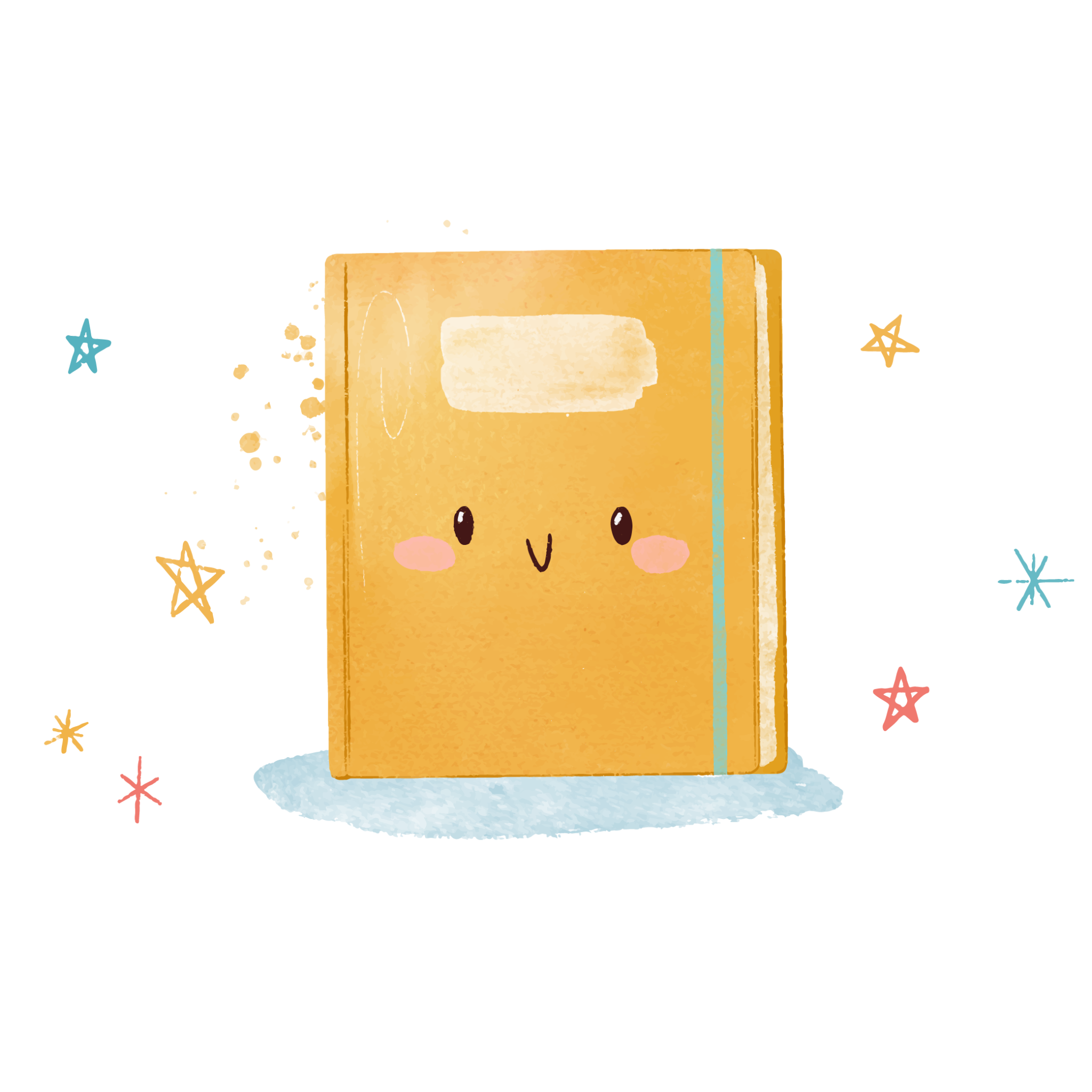 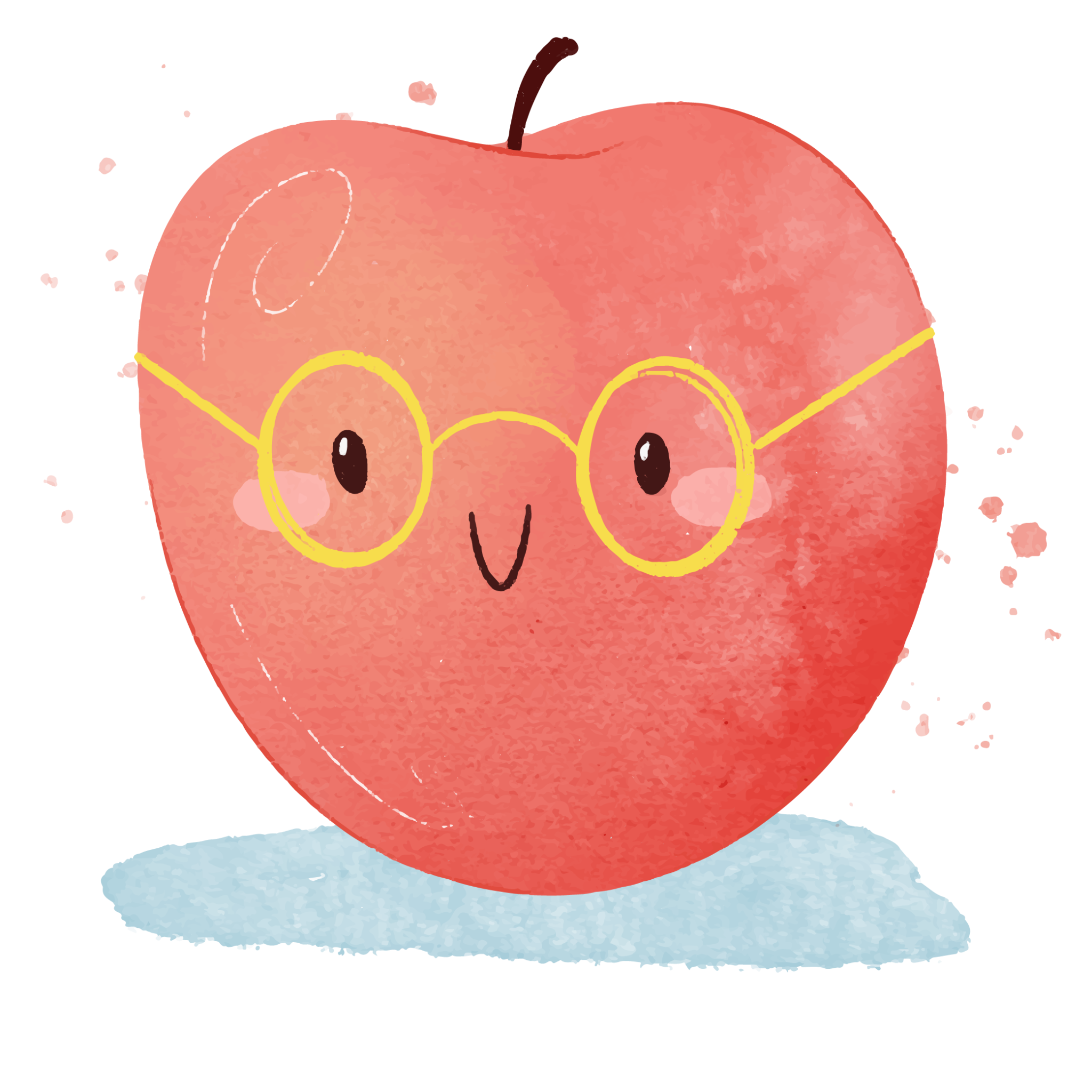 I.
KHÁI QUÁT KIẾN THỨC
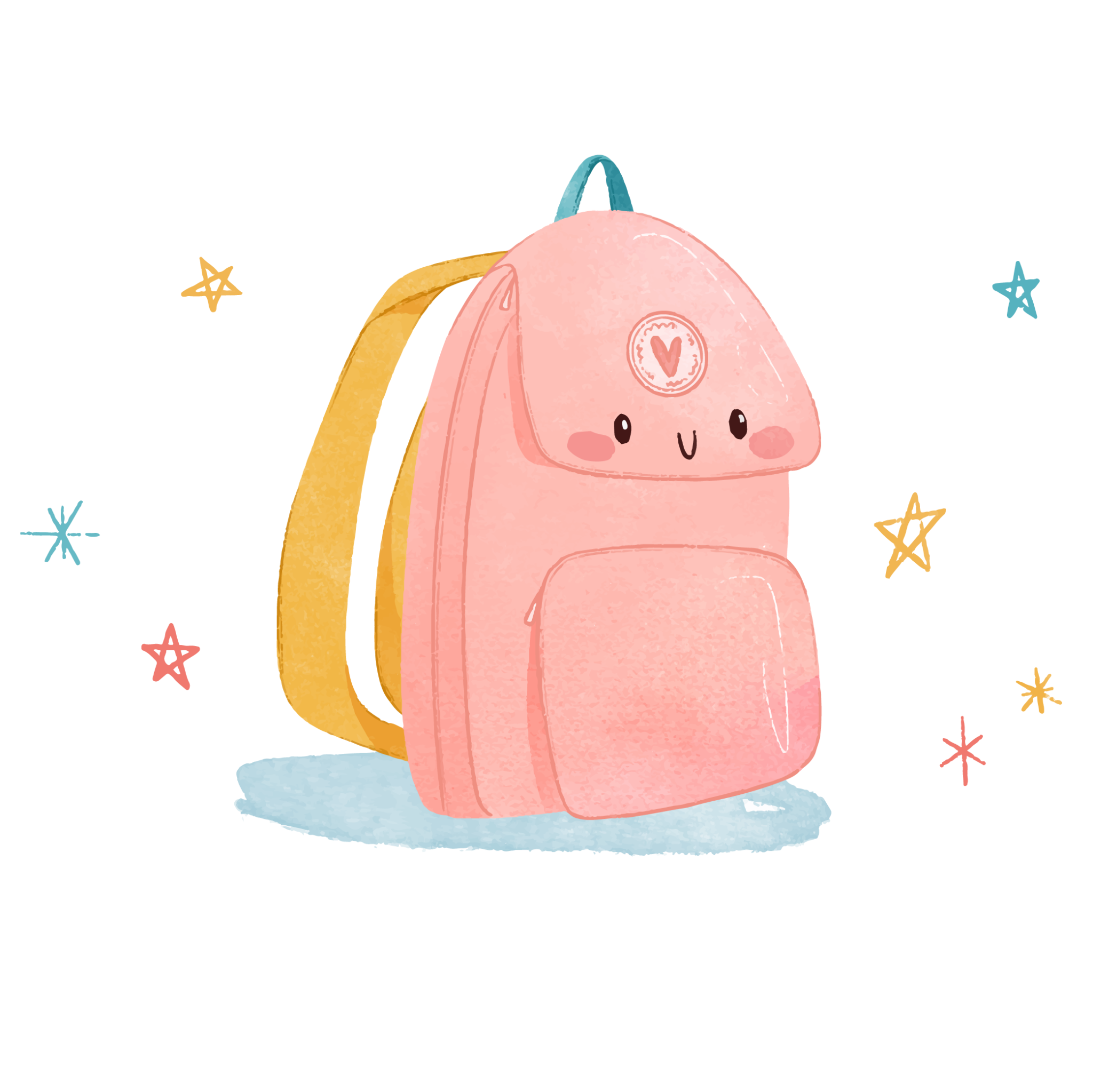 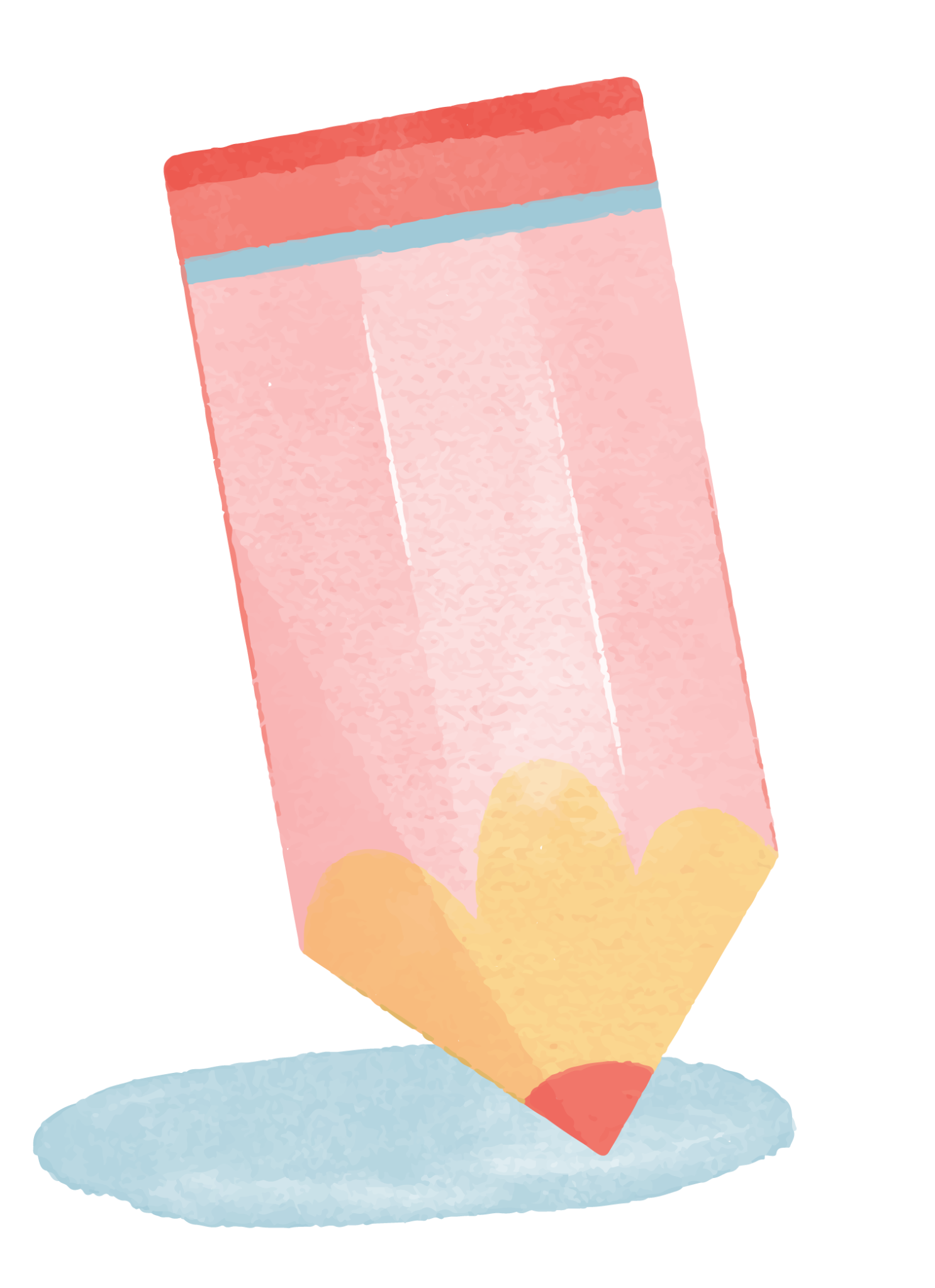 Thông qua bài tập nhanh vừa rồi, em hãy tự ghi chép lại những kiến thức mình đã có được về các biện pháp tu từ và nghĩ của từ vào vở (Sơ đồ tư duy, gạch ý,…)
Thời gian hoàn thành: 7 phút.
II.
LUYỆN TẬP – VẬN DỤNG
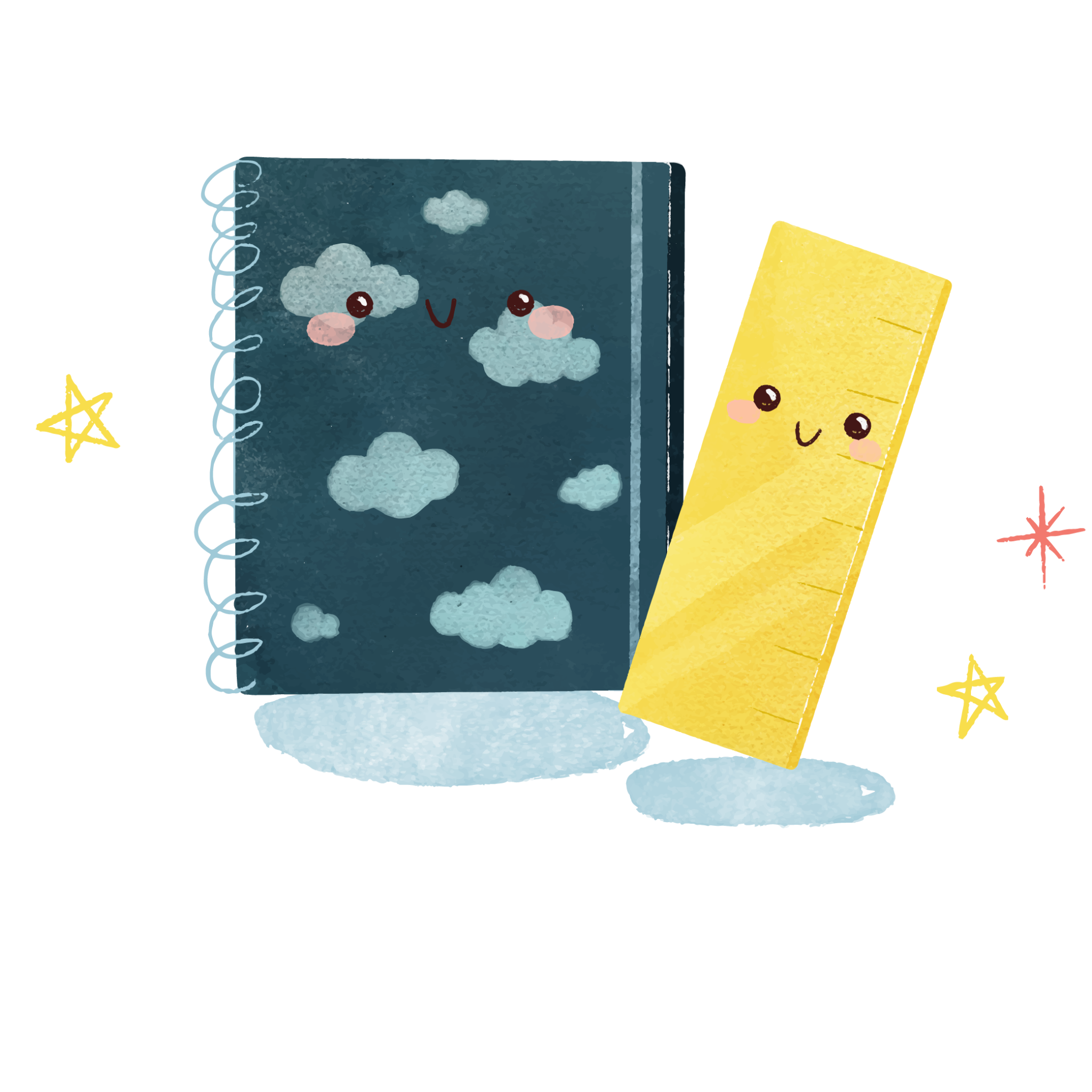 Bài tập 1 (SGK – 47)
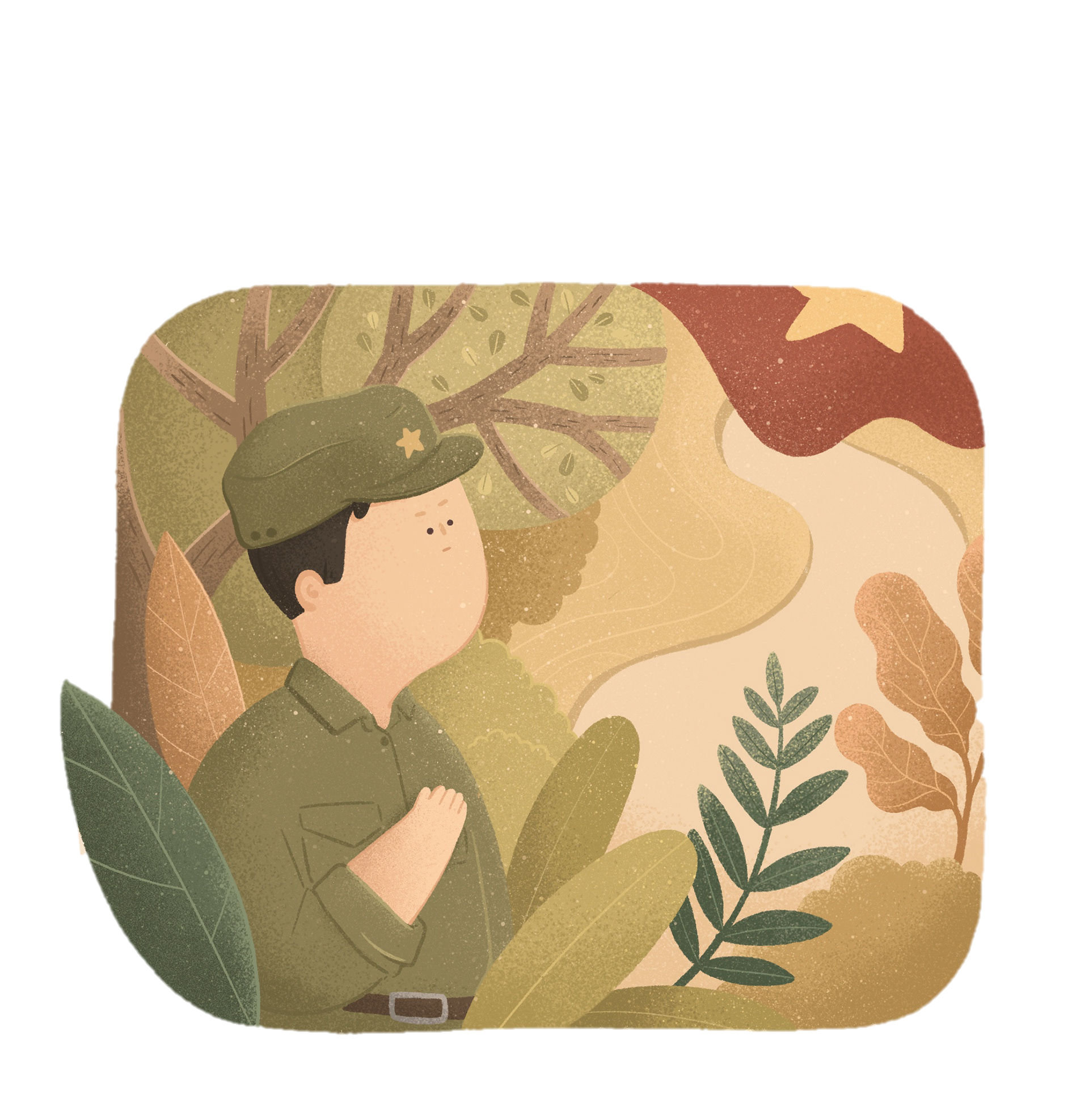 Gặp lá cơm nếp
Nghĩa: Giáp mặt, tiếp xúc với nhau (thường chỉ người).
Thể hiện tình cảm, thái độ của người lính với lá cây cơm nếp: Vui mừng, trìu mến.
Với người lính, thấy lá cơm nếp như được tiếp xúc với một người bạn cũ tri âm, tri kỉ.
Bài tập 2 (SGK – 47)
Mẹ ở đâu chiều nay
Nhặt lá về đun bếp
Phải mẹ thổi cơm nếp
Mà thơm suốt đường con
Nghĩa: Có mùi hương dễ chịu, làm cho người khác thích ngửi.
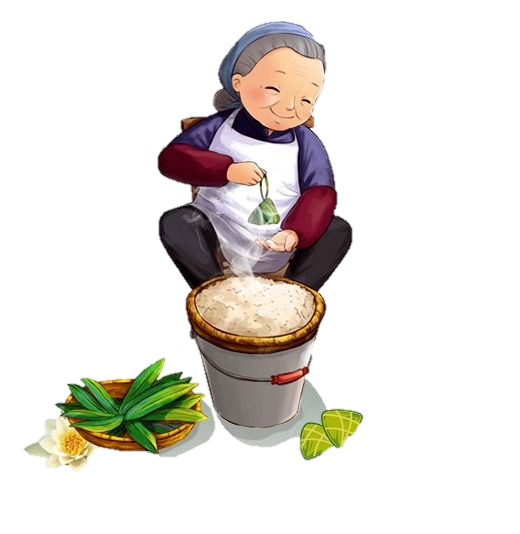 Với người lính, đây là biểu tượng của hương vị quê nhà, tình cảm gia đình trìu mến, thân thương, luôn luôn thường trực trong tâm trí.
Bài tập 3 (SGK – 47)
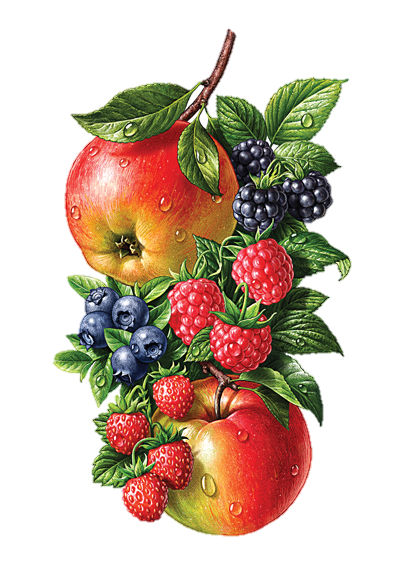 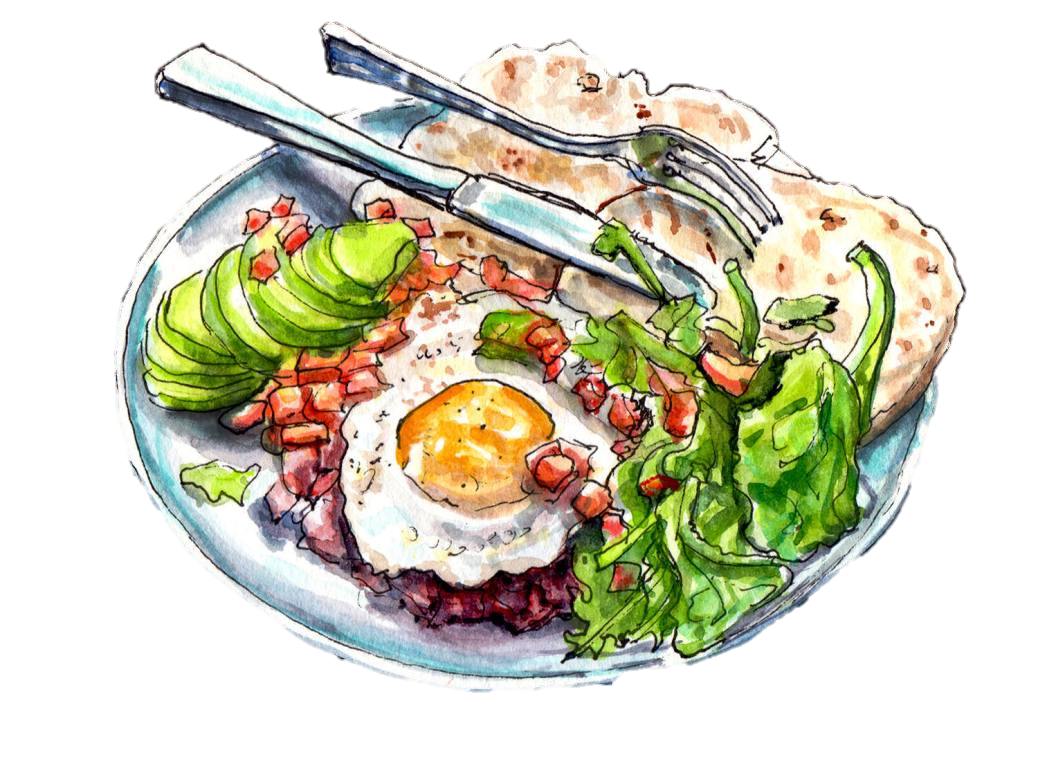 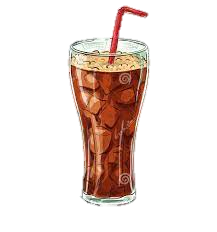 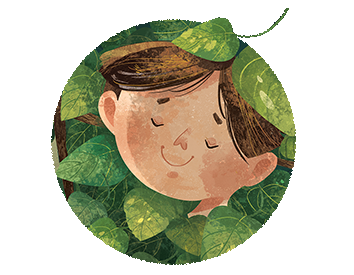 Mùi vị trái chín
Mùi vị quê hương
Mùi vị thức ăn
Mùi vị của nước giải khát
Vừa chỉ hương vị cụ thể, đặc trưng chỉ có ở quê nhà, vừa thể hiện ý nghĩa trừu tượng, nói về sắc thái đặc trưng của quê hương.
Thuộc tính của vật, có thể cảm nhận, nhận biết bằng mũi hoặc bằng lưỡi.
Bài tập 4 (SGK – 47)
Dòng thơ 1: Sự sắp xếp thể hiện từ gia đình -> Quê hương, đất nước.
Mẹ già và đất nước (1)
Chia đều nỗi nhớ thương (2)
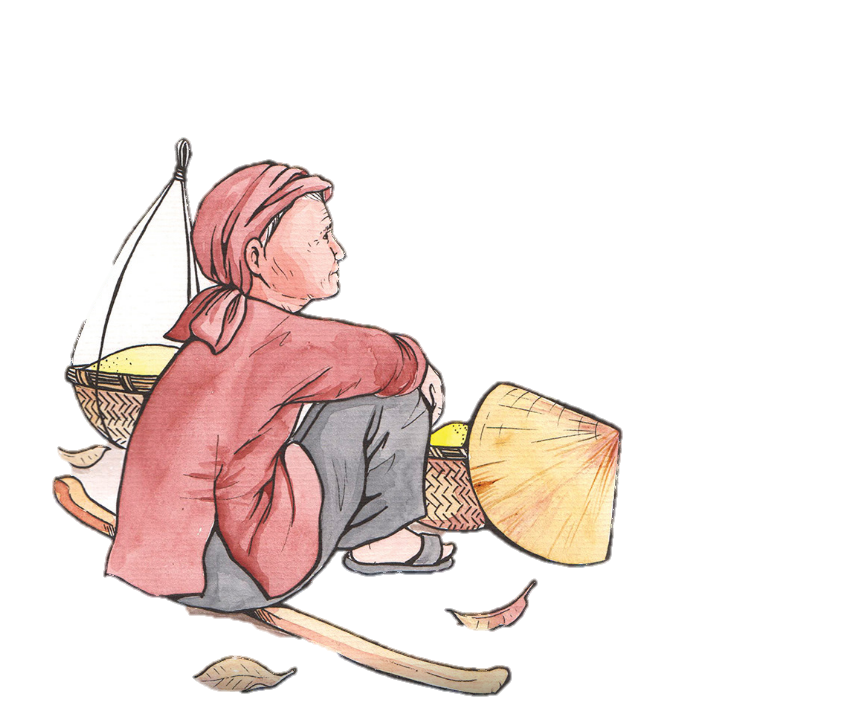 Dòng thơ 2: Chia đều kết hợp với thứ vô hình, trìu tượng: nỗi nhớ thương
Nỗi nhớ, tình yêu của nhà thơ được xây dựng từ gia đình đến rộng hơn là quê hương, tổ quốc. Nỗi nhớ của nhà thơ là nỗi nhớ cụ thể, dễ cảm nhận chứ không phải vô hình, không đong đếm được.
Bài tập 5 (SGK – 47)
a. Mỗi lần gió về lại cảm giác mình mất một cái gì đó không rõ rang, không giải thích được, như ai đó đuổi theo đằng sau, tôi gấp rãi ăn, gấp rãi nói, gấp rãi cười, gấp rãi khi ngày bắt đầu rụng xuống.
Biện pháp điệp từ
Tác dụng
Không
Nhấn mạnh cảm giác buồn bã, nuối tiếc của tôi khi đã đánh mất một thứ gì mơ hồ, khó gọi thành tên.
Gấp rãi
Nhấn mạnh sự khẩn trương, vội vàng của tôi khi chứng kiến những bước đi vội vã của thời gian.
Bài tập 5 (SGK – 47)
b. Thoạt đầu, âm thanh ấy sẽ sàng từng giọt tình tang, thoảng và e dè, như ai đó đứng đằng xa ngoắc tay nhẹ một cái, như đang ngại ngần không biết người xưa có còn nhớ ta không
Biện pháp so sánh, nhân hóa
Tác dụng
Khiến cơn gió chướng trở nên hữu hình, cụ thể, dễ dàng cảm nhận được. Nhấn mạnh sư ngại ngùng, e dè của gió chướng. Qua đó thể hiện tình yêu, sự cảm nhận tinh tế của nhà văn.
Bài tập 6 (SGK – 47)
a. Trời lúc nào cũng mát liu riu, nắng thức rất trễ, tầm tám giờ sáng mới thấy mặt trời ngai ngái lơi lơi, nắng không ra vàng, không ra trắng, mây cụm lại rồi rã từng chum trên đầu,
Tác dụng
Nhân hóa khiến nắng, mặt trời và mây cũng có hành động, trạng thái như con người. Nhấn mạnh vẻ đẹp đặc biệt của buổi sáng và thể hiện tình yêu thiên nhiên của tác giả.
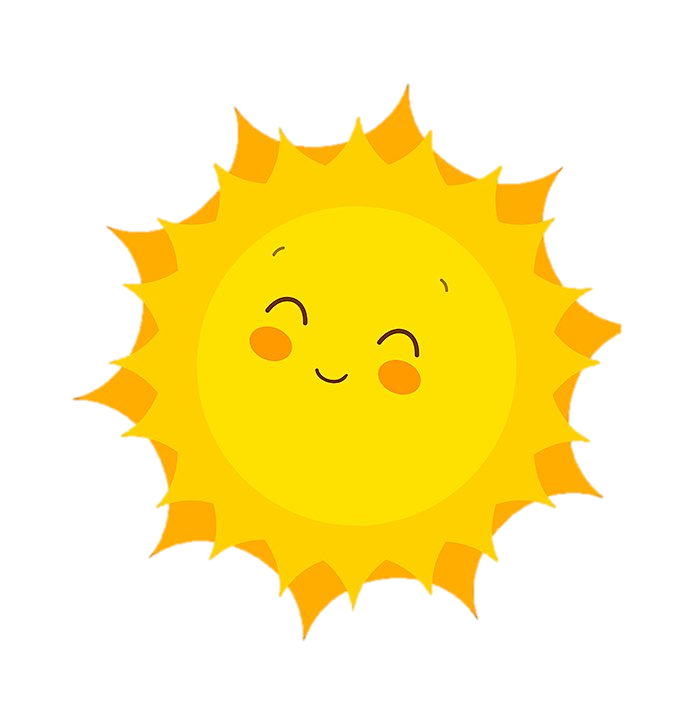 Bài tập 6 (SGK – 47)
b. Để rồi một sớm mai, bỗng nghe hơi thở gió rất gần.
Tác dụng
Khiến cơn gió trở nên có cảm nhận, hành động như con người.
Nhấn mạnh sự nhẹ nhàng của gió và thể hiện tình yêu thiên nhiên của tác giả.
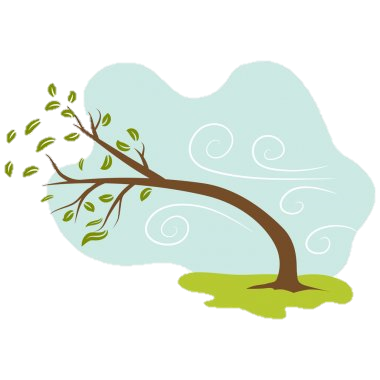